INTERMEDIATE PROGRAMMING LESSON
EV3 Classroom: Variables
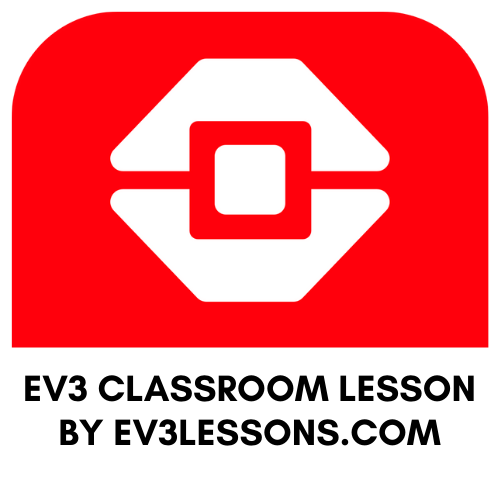 Objectives
Learn about different types of variables
Learn how to read and write to variables

Prerequisites:  Color Sensor, and Display Blocks, Wait blocks
© 2020 EV3Lessons.com, Last edit 12/25/2019
2
Variables
What is a variable?  Ans. A variable stores a value that you can use later in your program. Think of it like a notepad or a box that holds a value for you.
You can name the variable whatever you want
You can define the type of variable:
Variable (Holds a number)
List (Holds a set of numbers … 1,2,3,10,55)
You can either….
Write – put a value into the variable
Read – retrieve the last value written to the variable
© 2020 EV3Lessons.com, Last edit 12/25/2019
3
Why Variables?
Variables are an easy way to transfer data across code 
You can also use variables to transfer data into a My Block without an input (eg. A variable for wheel size in Move Inches – You probably do not want this to be an input since it rarely changes. You may also use the value in other locations and want to change it just in one spot.)
List variables can store multiple data items and make it easy to process all of them. We will cover list variables in a separate lesson in the advanced section.
© 2020 EV3Lessons.com, Last edit 12/25/2019
4
Creating a Variable
To create a variable, scroll down to the Variables section
Select Make a Variable and Name it.
In the example below, a variable called “circumference” has been made
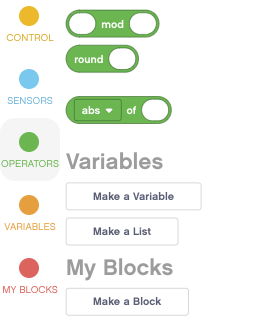 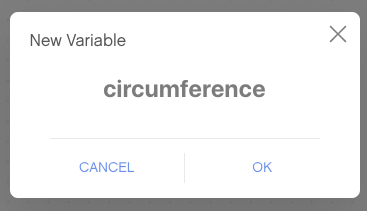 © 2020 EV3Lessons.com, Last edit 12/25/2019
5
Writing to a Variable
In the example below, Circumference is set to the circumference of the EV3 Educator robot wheel in centimeters.
Circumference = Pi X Wheel Diameter
Circumference = 3.14 X 5.6

This can be calculated using a Math Block
Once you have created the variable, it will appear in the menu bar.
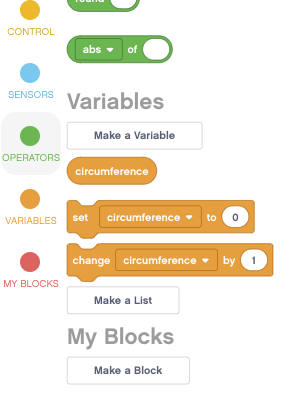 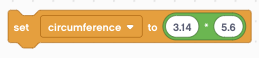 © 2020 EV3Lessons.com, Last edit 12/25/2019
6
Reading a Variable
The variable can now be used in any block with an oval shape operator where you would normally type in a value
In the example on the right, the circumference is used to move the robot forward 20 centimeters (20 CM/Centimeters in a Circumference)
For example, if the circumference was 10CM, the robot would have to move 2 rotations to move 20CM.
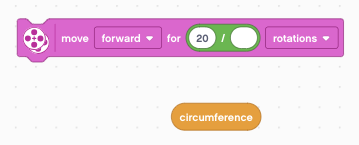 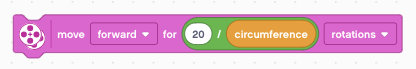 © 2020 EV3Lessons.com, Last edit 12/25/2019
7
Putting it all together
In this example, the program moves 20CM
First set the variable “circumference” before using it in the program
Use the variable in the movement block
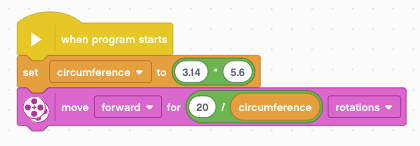 © 2020 EV3Lessons.com, Last edit 12/25/2019
8
Changing Variables
In the example below, counter is initialized to 1. The change by 2 will add 2 to the counter. 
The display block will show a 3 on the screen since 1 + 2 = 3
Note that you can change by a negative number as well – this will subtract from the variable.
Once you have created the variable, it will appear in the menu bar.
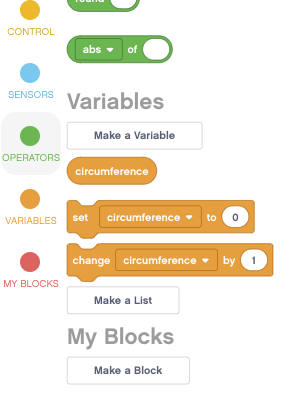 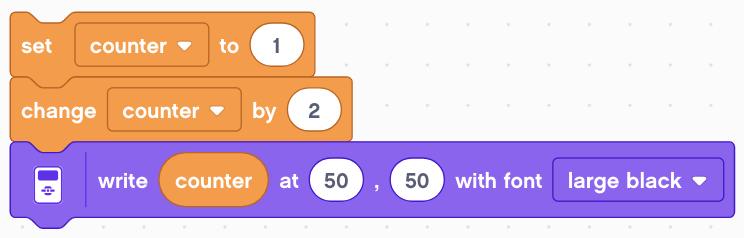 © 2020 EV3Lessons.com, Last edit 12/25/2019
9
Challenges
Challenge 1: 
Can you make a program that displays the number of times
Challenge 2: 
Can you make a program that displays the number of times that you have clicked the up button?
 Challenge 3:
Can you write a program that counts the number of black lines you have crossed?
Challenge 2
FINISH
START
© 2020 EV3Lessons.com, Last edit 12/25/2019
10
Challenge 1 Solution: Count Clicks
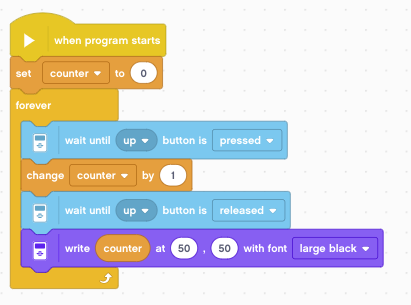 Initialize the Counter variable to 0
Every time the Up button is pressed, increase the Counter variable by one
Wait until the button is released otherwise it will go through the loop multiple times each time you press the button
Write that Counter Variable to the screen to display
© 2020 EV3Lessons.com, Last edit 12/25/2019
11
Challenge 2 Solution: Count the Lines
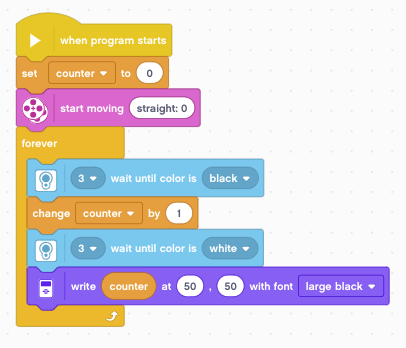 Initialize the Counter variable to 0
Start moving the robot
Every time a black line is seen, increase the Counter variable by one
Wait until the sensor sees white, otherwise you will count the same black line multiple times.
Write that Counter Variable to the screen to display
© 2020 EV3Lessons.com, Last edit 12/25/2019
12
Non-numeric Variables
Variables can also store text
Unlike EV3-G, any variable can store text or numbers (there are no variable types)
In the example on the left, we use the “Error Message” variable to store text that describes what went wrong
The program lets the user know if the robot travelled too far or too little if the goal was to move 500 degrees.
Note: 1sec at 50 % speed should move 500 degrees
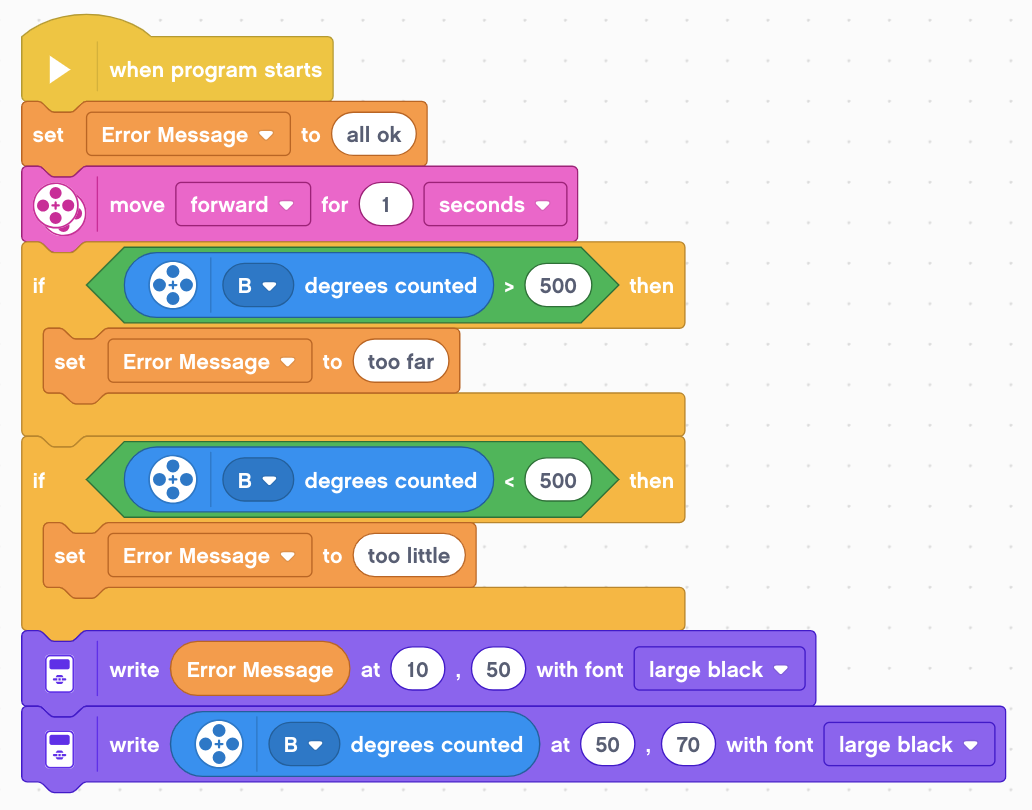 © 2020 EV3Lessons.com, Last edit 12/25/2019
13
Discussion and Next Steps
We use variables in the following lessons: 
Advanced: Menu System
Advanced: Parallel Beam Synchronization
© 2020 EV3Lessons.com, Last edit 12/25/2019
14
Credits
This tutorial was created by Sanjay Seshan and Arvind Seshan
More lessons at www.ev3lessons.com
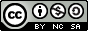 This work is licensed under a Creative Commons Attribution-NonCommercial-ShareAlike 4.0 International License.
© 2020 EV3Lessons.com, Last edit 12/25/2019
15